CLASSIC ROADSIDE
Christchurch
Moorhouse Ave - Waltham (IN)
PANEL ID: CHCH53-121
25,809Yes
Orientation:Physical Size:
Daily Visuals:Illuminated:
60°12 x 3m
This in-demand panel located where Ferry Rd flows into Moorhouse Ave reaches audiences from affluent suburbs Sumner and Redcliffs en route to the CBD and west. Congestion at the traffic light-controlled intersection assures high dwell times. Businesses in the vicinity are predominantly car dealerships, automotive services and big box retailers. Ara Institute is nearby. This location is a standout for audiences that visit Office Supplies, Big Box Retailers, Electronics Stores, Car Dealerships and more (LANDMARKS ID).
Find on Google Maps
Find on Google Maps
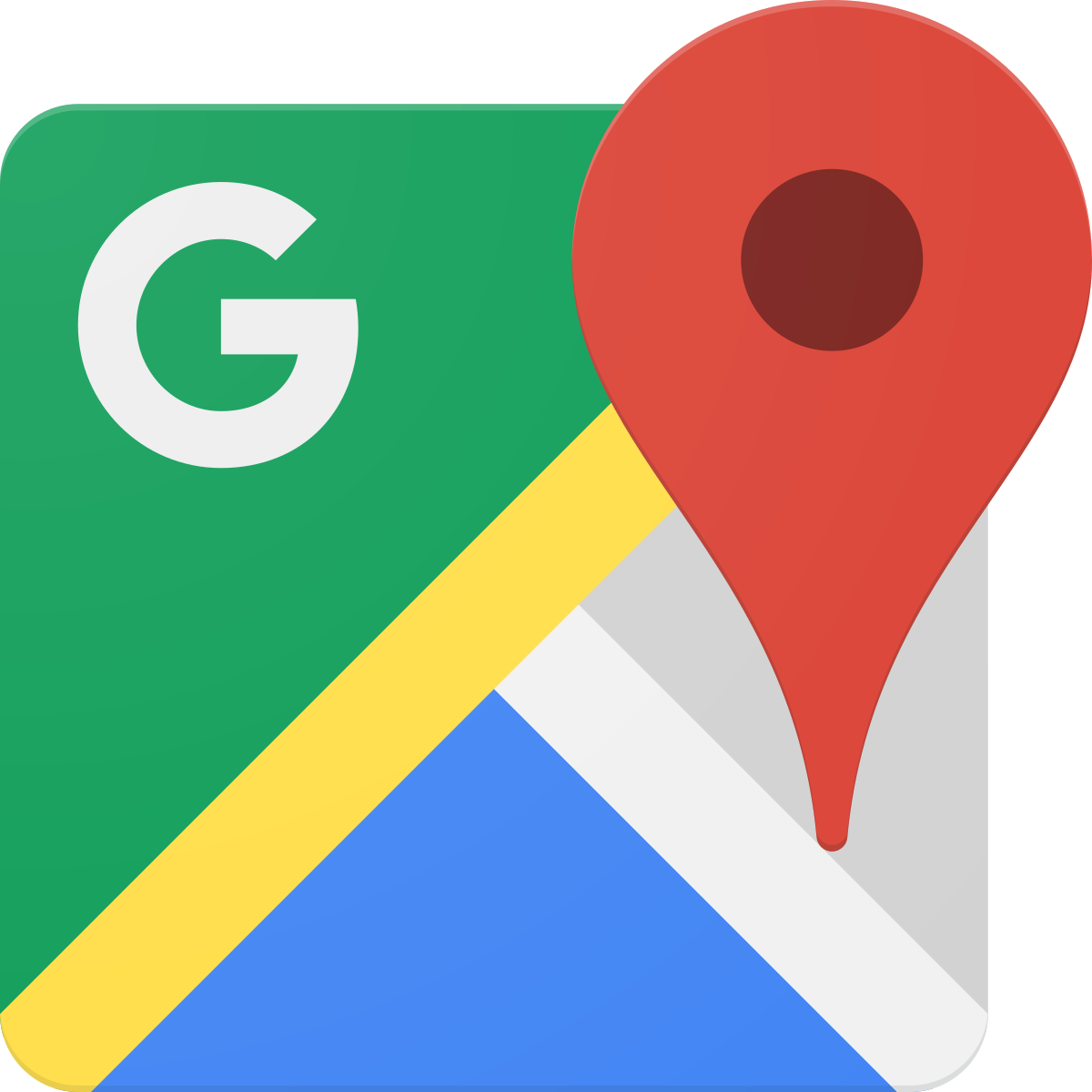 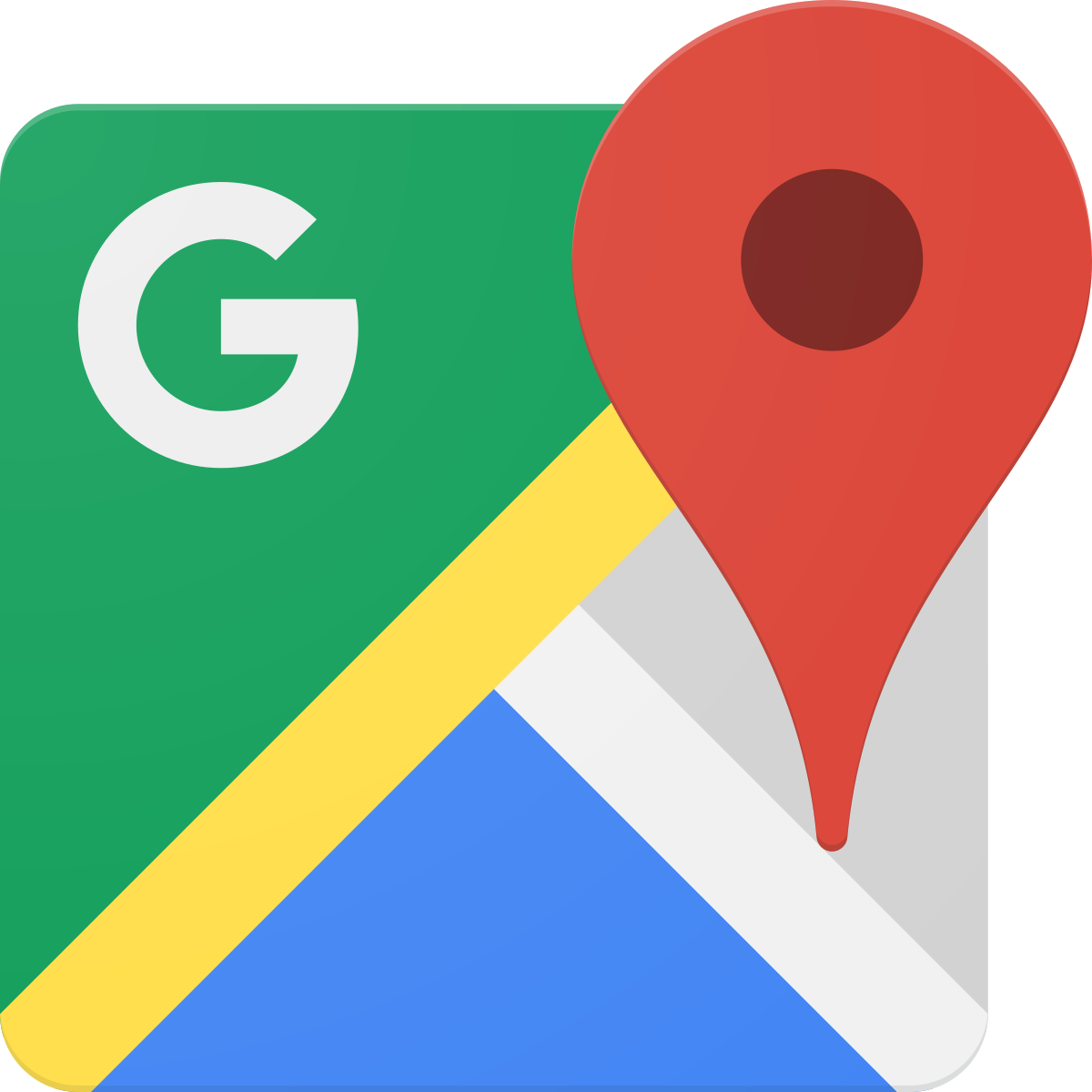